Lage national
14. April 2021
Überblick Kennzahlen
16.04.2021
Verlauf der 7-Tage-Inzidenz der Bundesländer
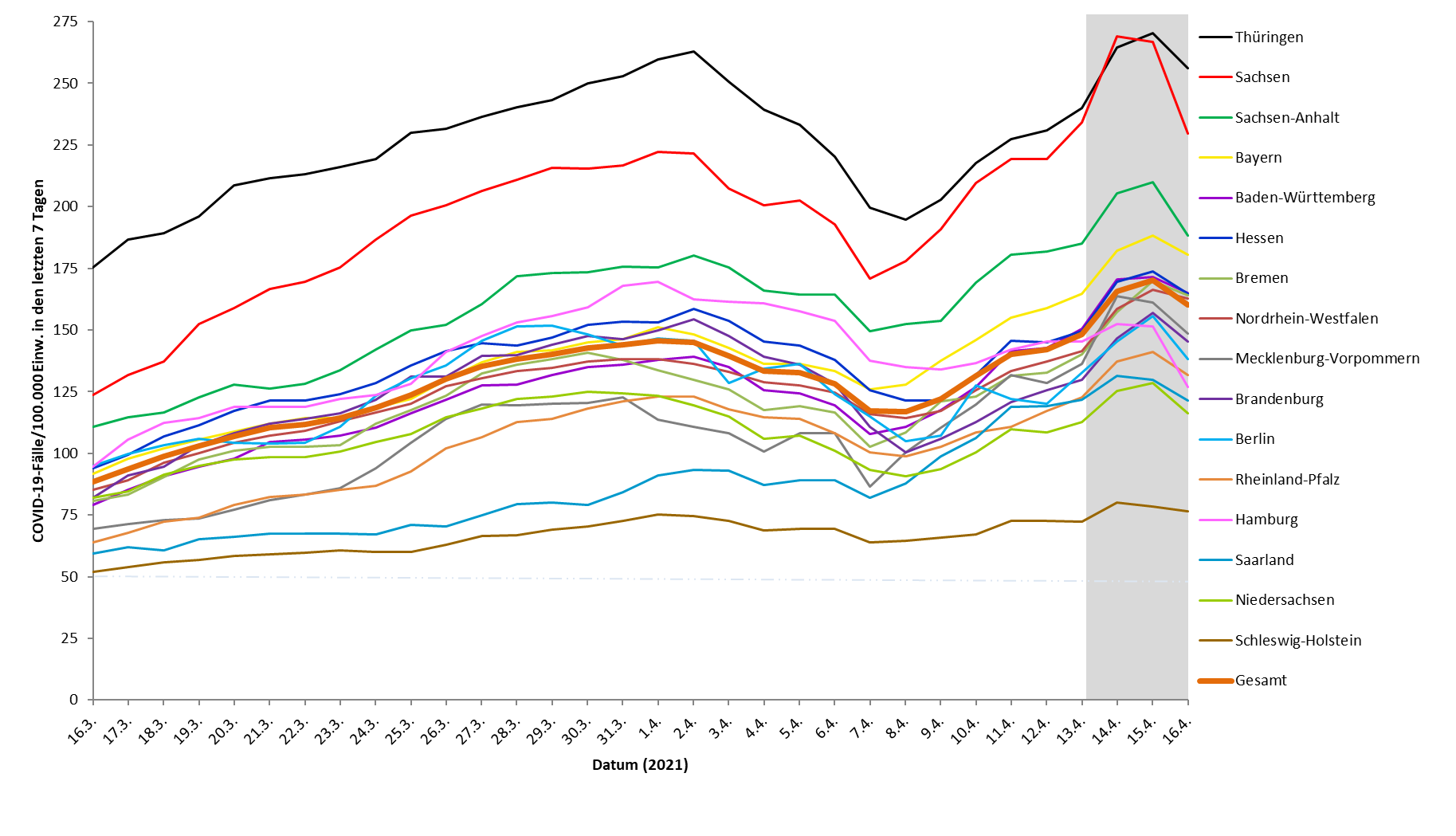 16.04.2021
Geografische Verteilung 7-Tage-Inzidenz nach Landkreis, N=127.424 (COVID-19)
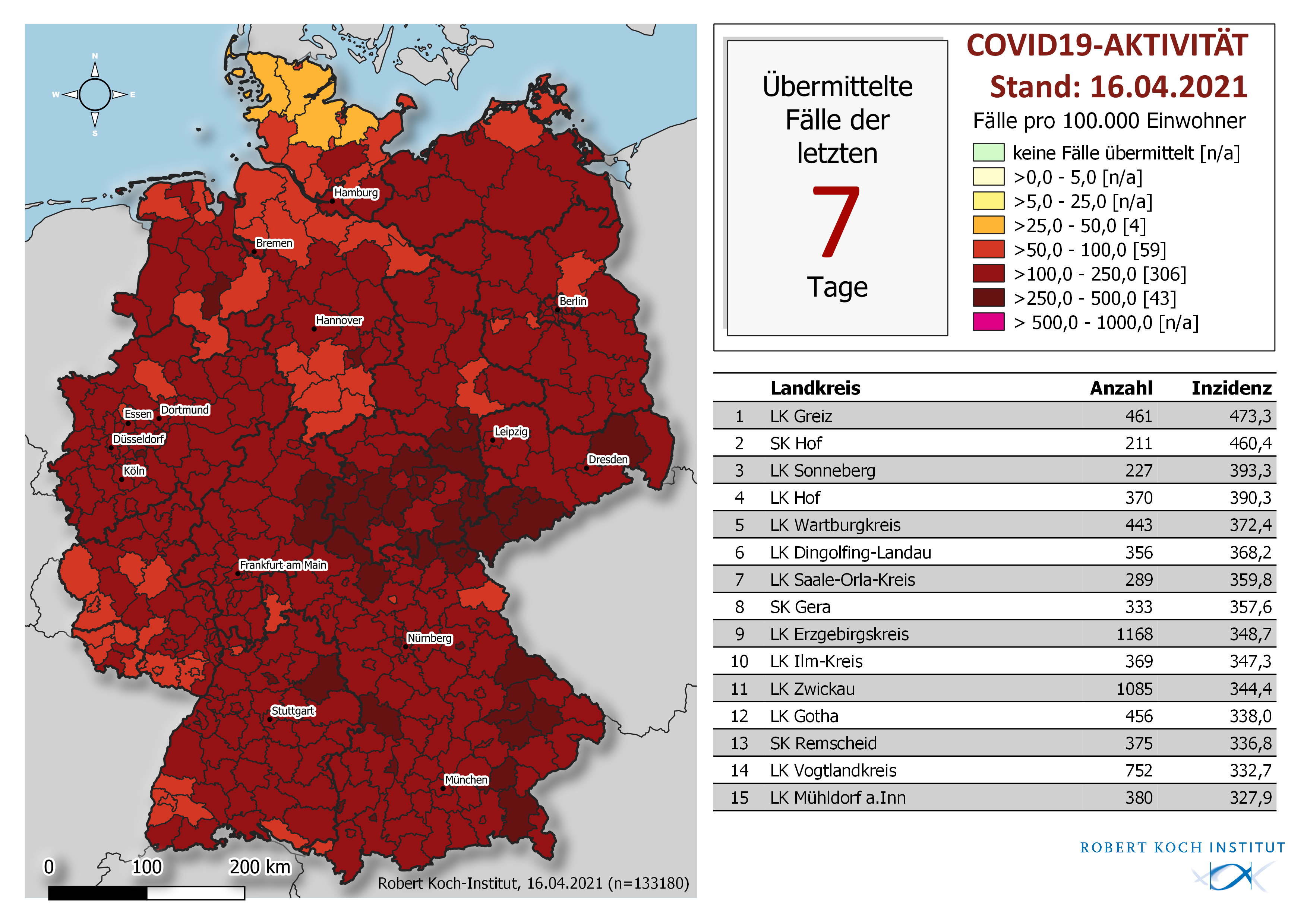 16.04.2021
Todesfälle je 100.000 Einwohner in den letzten 14 Tagen nach Landkreis
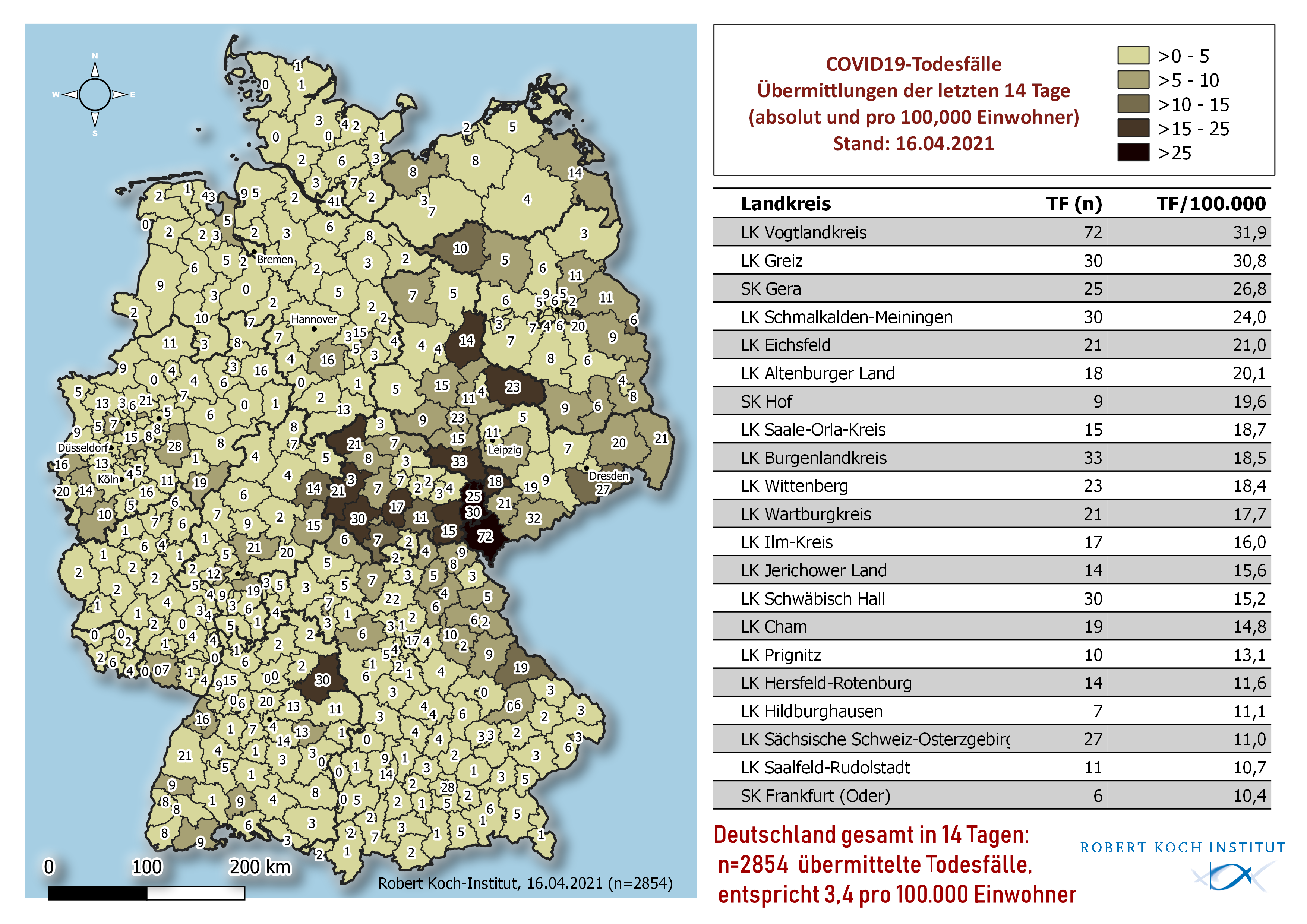 16.04.2021
Sterbefallzahlen Deutschland
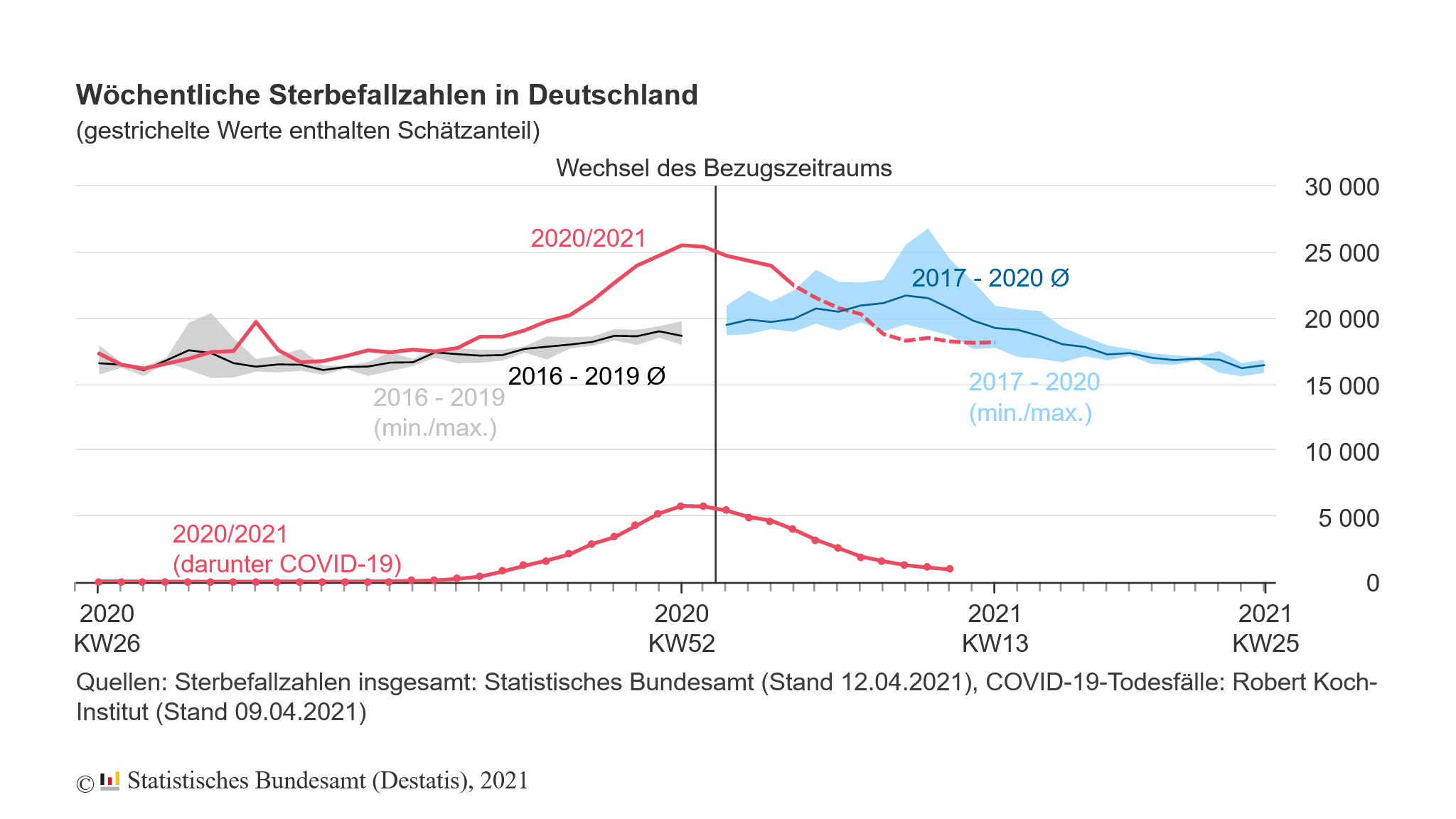 16.04.2021
Screenshot/ link auf Indikatorbericht
Für nächste Woche https://portal.rki.local/upload/indikator-bericht.html#/home
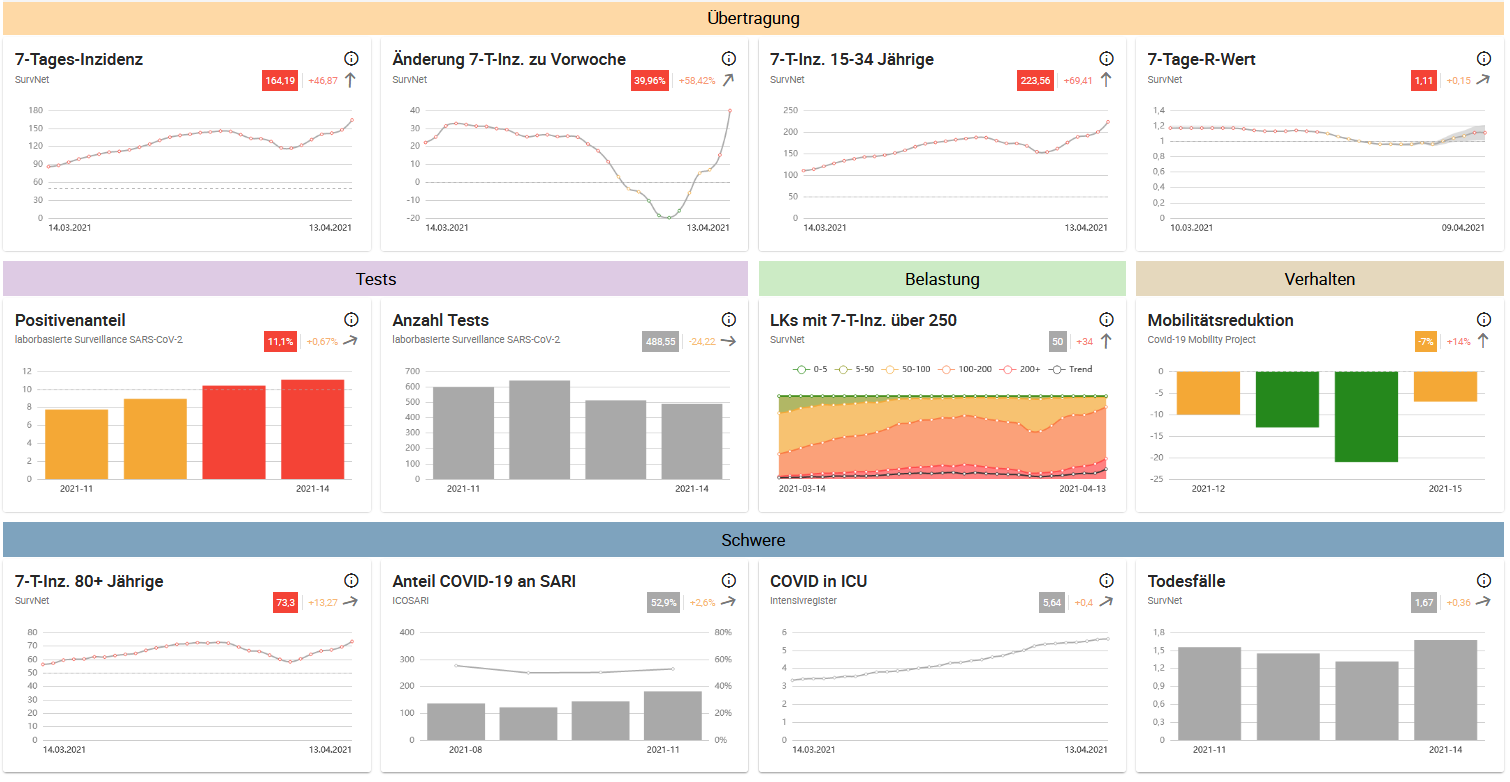 16.04.2021
[Speaker Notes: Für nächste Woche]